Drone Technology
Stephen Dade
CanberraUAV
CanberraUAV
CUAV is a volunteer group centered around the R&D of civilian Unmanned Aerial Vehicles (UAVs)
Emphasis on R&D, education, collaboration
Purpose is to advance the civilian UAV industry and the benefits of UAV's
Collaboration with other organisations around the world
Open source approach.
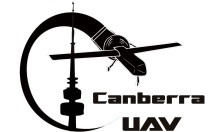 [Speaker Notes: Outline what is meant by a UAV – military > civilian evolution
Outline benefits of taking an open source approach – contrast with closed source (i.e. open source encourages creativity, innovation, promotes deeper learning).]
UAV Challenge
CUAV was originally formed to compete in the 2012 UAV Challenge
The UAV Challenge is an international competition held every 2 years - organised by QUT & CSIRO
Challenged civilian teams to design, build and operate a UAV capable of finding a missing bushwalker and drop a bottle of water to them.
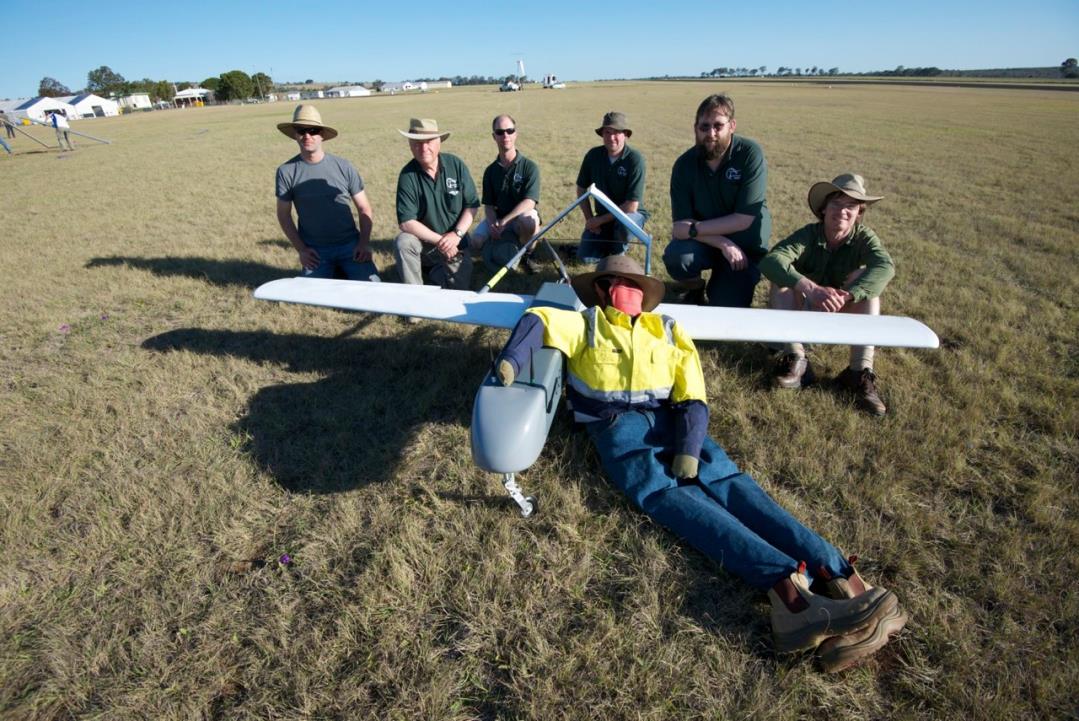 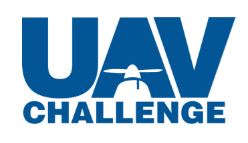 2014 UAV Challenge
CUAV entered again in 2014 and won the first place prize of $50,000
Proved the potential for autonomous aircraft in search & rescue (and other) applications.
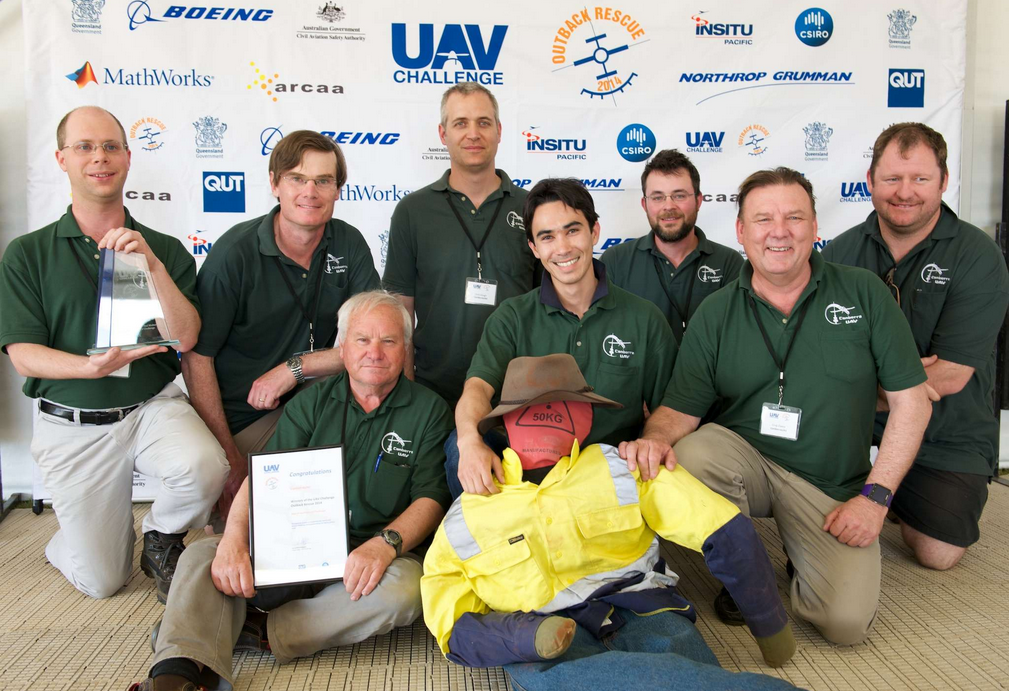 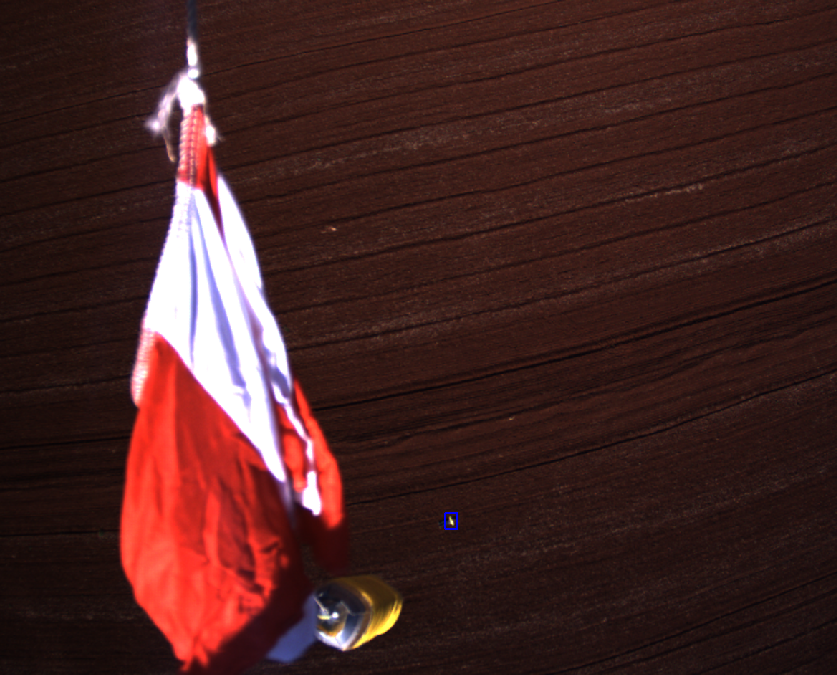 2016 UAV Challenge
The 2016 competition, the Medical Express, presents new challenges to teams
It requires competitors to first locate the lost bushwalker then land safely, accept a small package and return to base.
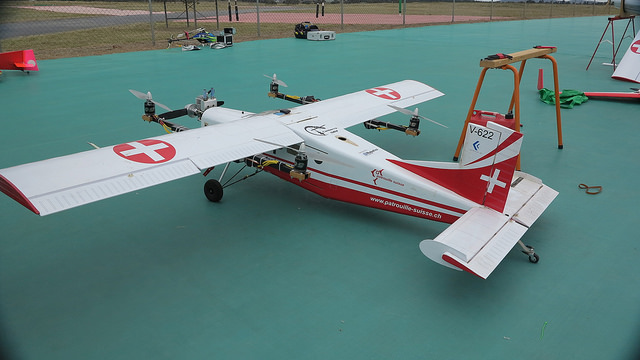 Team Composition
Software engineers
Communications engineers
Both radio controlled & full scale aircraft pilots
Public servants and photographers
New industry - no team members had formal training or a knowledge base in UAV technology and are all self taught
Some members have gone on to get certification from the Civil Aviation Safety Authority allowing them to operate commercially.
UAV Technology
Based on miniaturisation of electronics driven by mobile phones
Recent developments in battery technology make small drones practical and economical
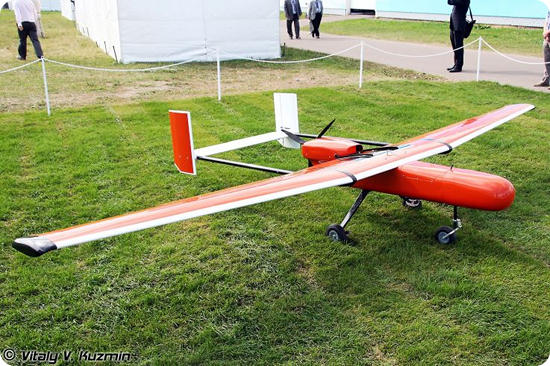 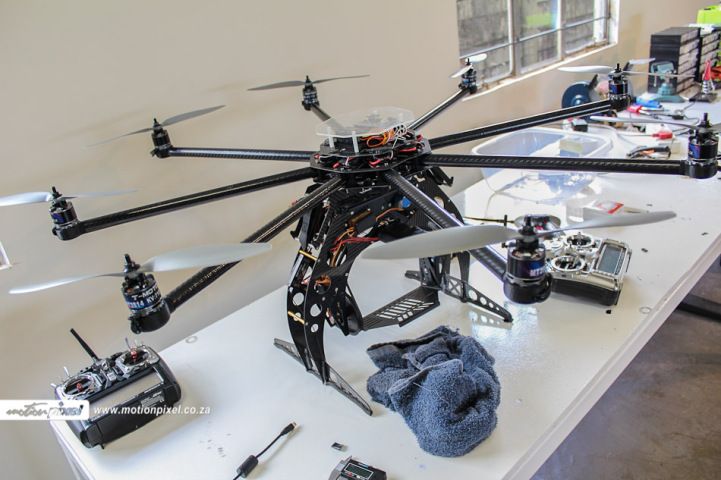 UAV Technology
Current Challenges include
Reliability of hardware and software
Automation to make it easier for pilot
Data processing and management
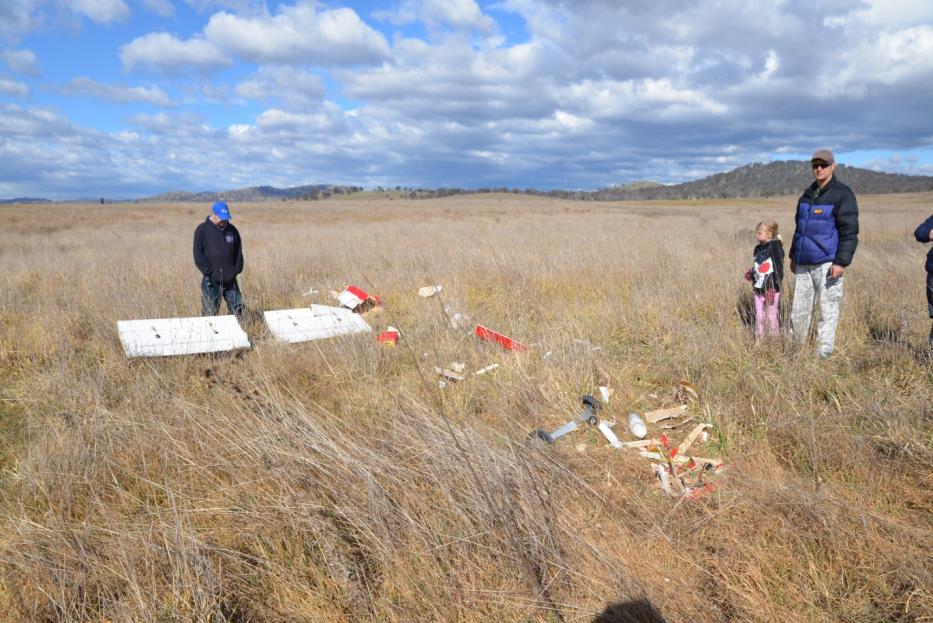 UAV Technology
Trends for the next 2 to 3 years
Fast moving industry with constant innovation
Consolidation of market by major players
Data processing and accessory software
Less DIY, more plug-n-play
More use by corporations and large businesses
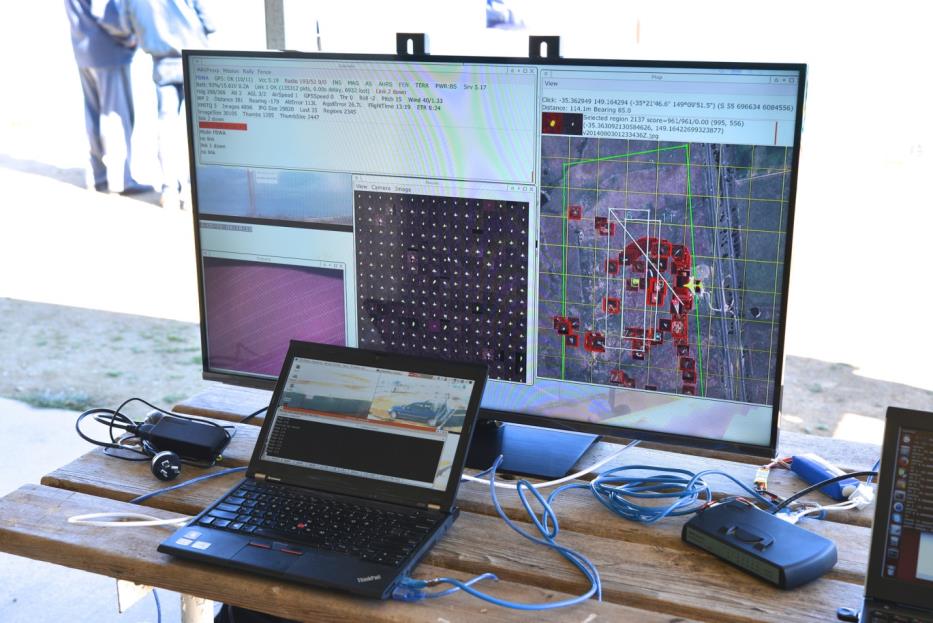 Q&A Time
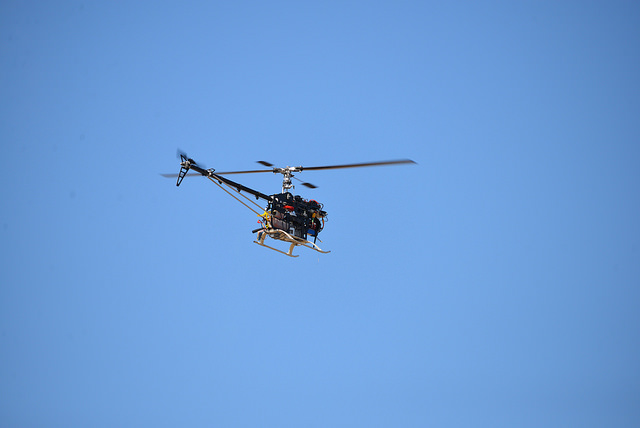